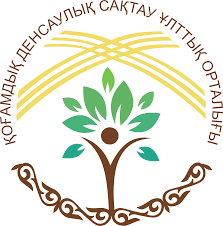 Внедрения практик по полевым работам, проведенных на первом этапе обучения
Участники:  
Таспауова Л.Н., ГКП на ПХВ «Кентауская центральная больница» Управление ОЗ Туркестанская область 

Нұрмұхамед Т.Қ., КГП «Костанайская областная больница» УЗАКО
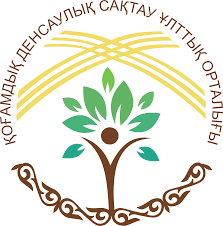 Внедрение программы «Гигиена рук» в КГП «Костанайская областная больница»
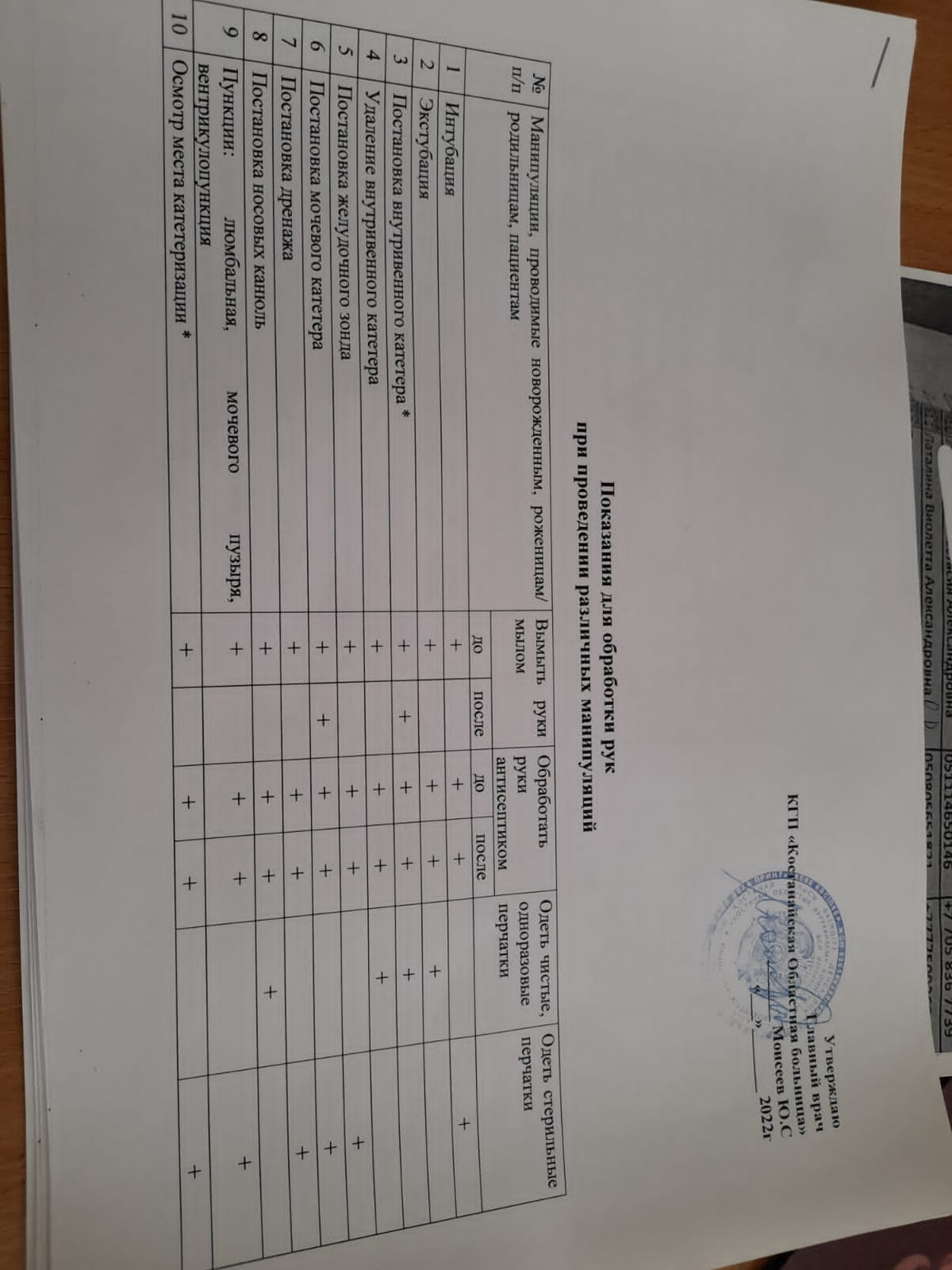 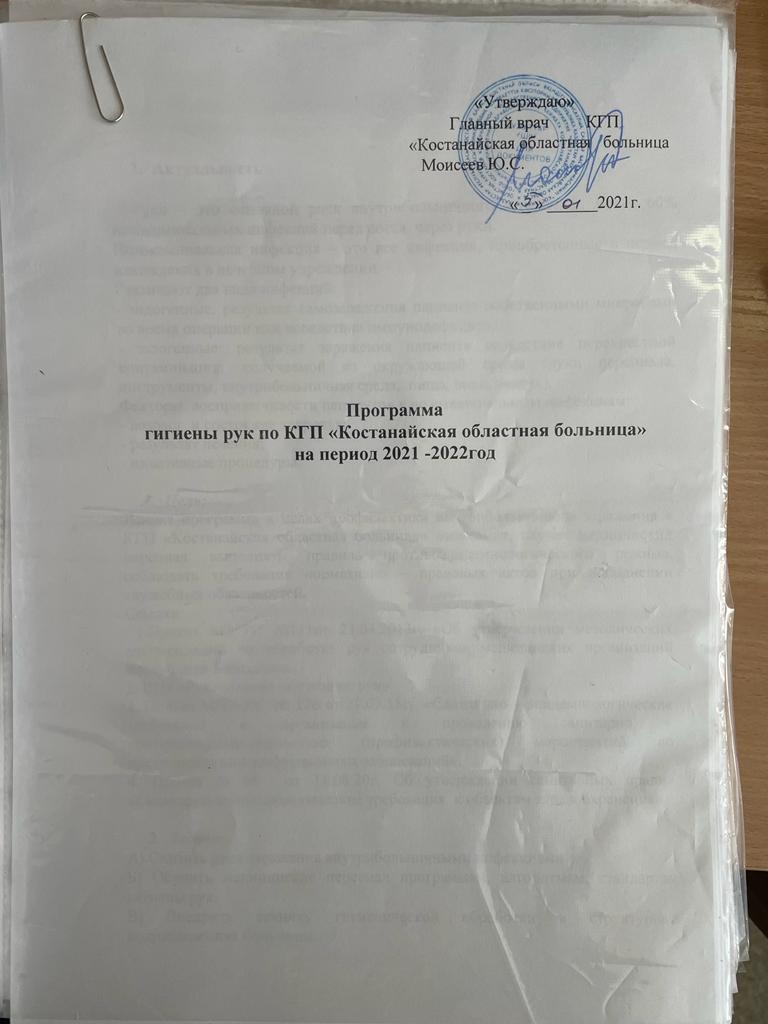 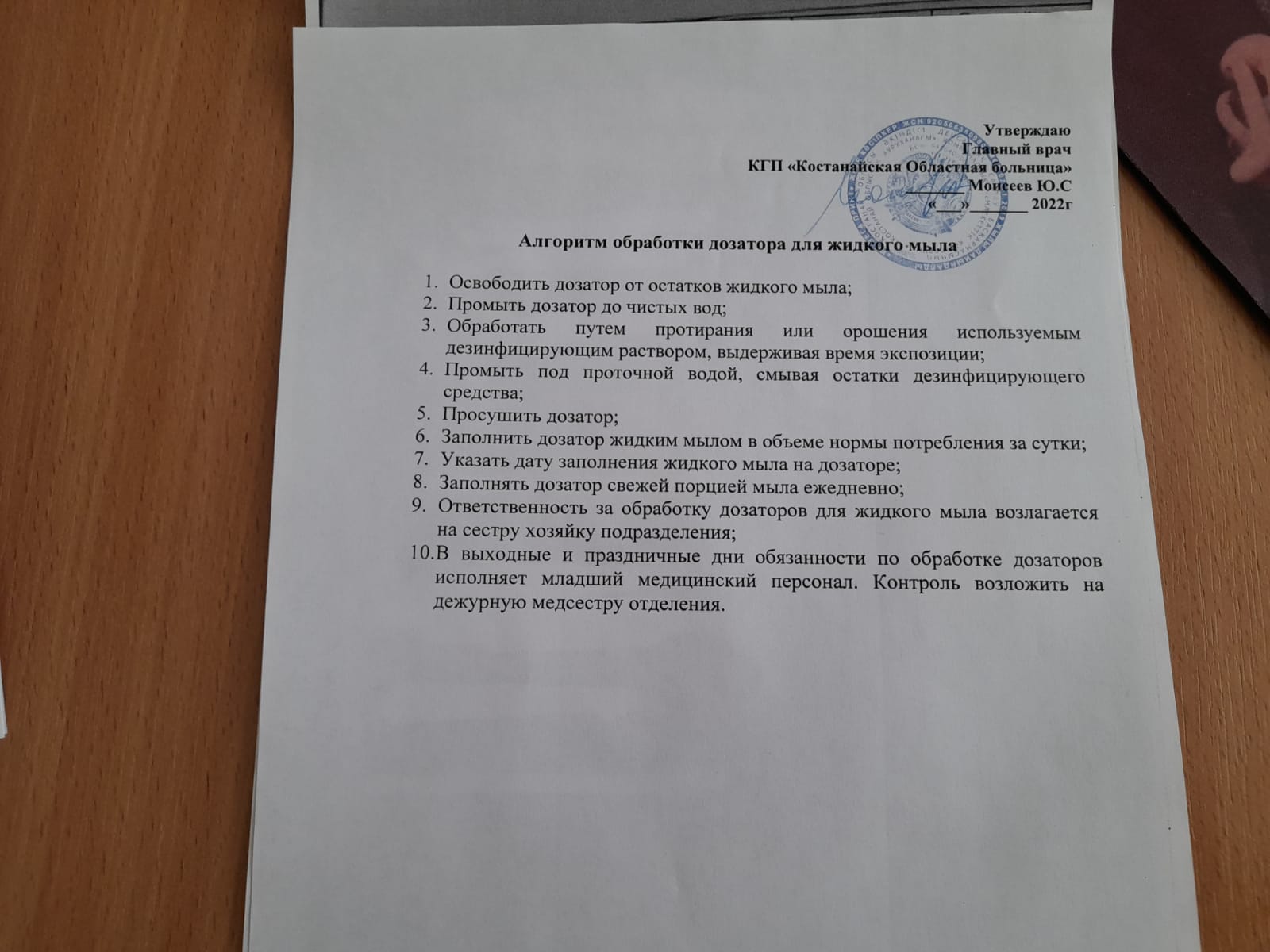 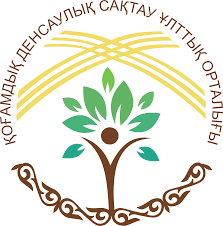 Комлексный план по гигиене рук
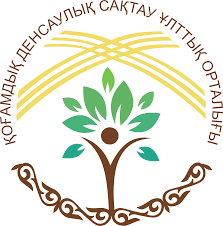 Внедрение программы «Гигиена рук» в ГКП на ПХВ «Кентауская центральная больница»
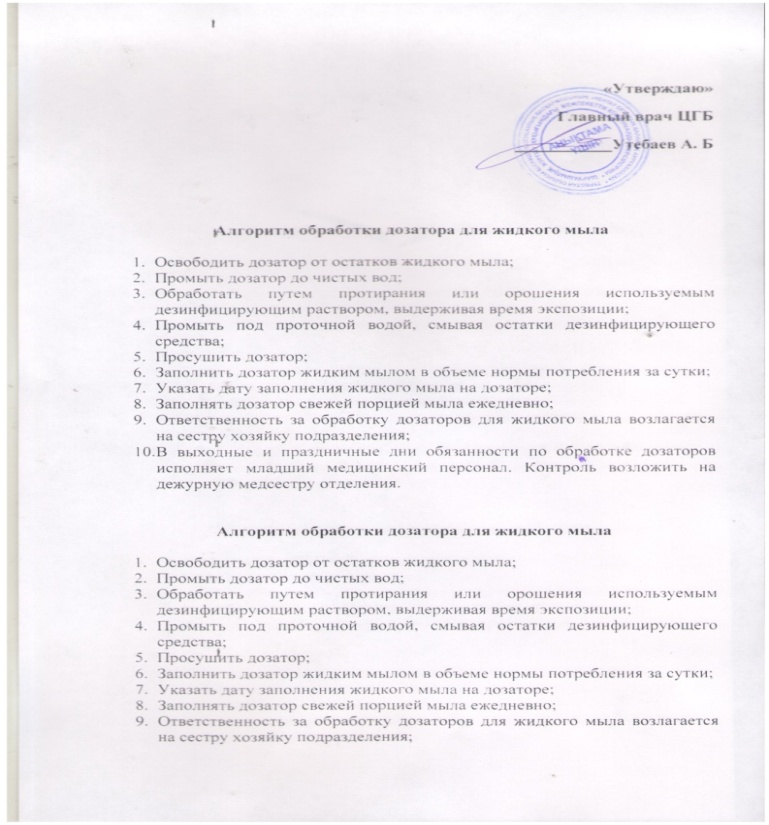 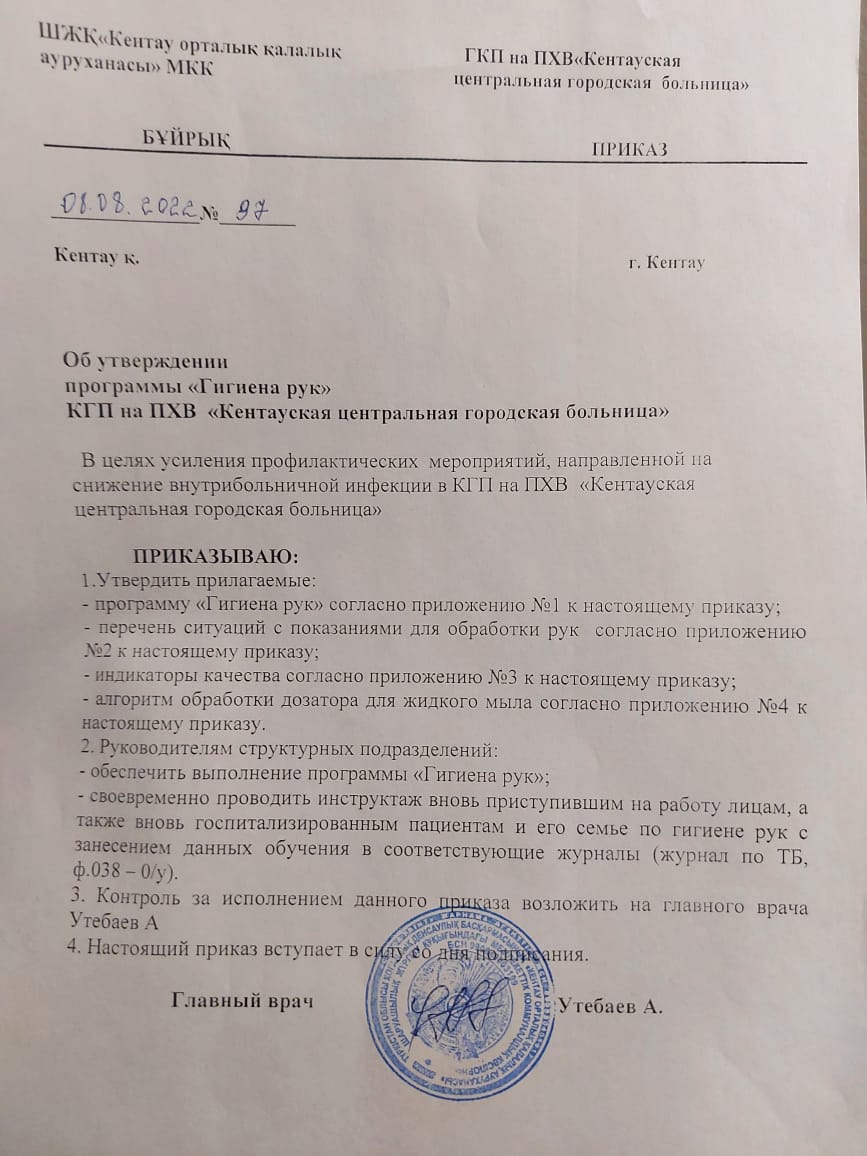 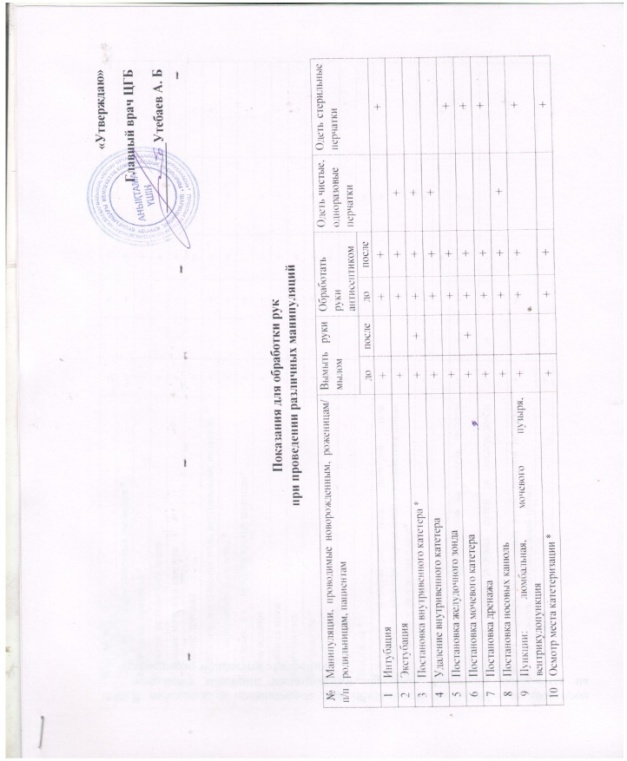 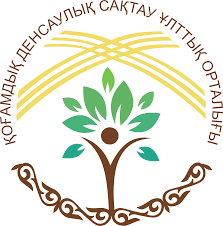 Комлексный план по гигиене рук
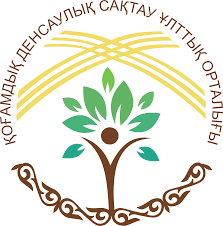 Отчет по мониторингу гигиены рук
За период с августа по октябрь 2022 года в   Кентауской центральной городской больницы проверено 300 случаев обработки рук.
Уровень соблюдения гигиены рук при фактическом наблюдении составило 76%, при этом:
Частота мытья рук с мылом не изменилась, а частота использования антисептика увеличилась.
 Улучшение гигиены рук отмечали среди среднего и младшего персонала, а среди врачей – без изменений.
-  увеличилось потребление антисептика.
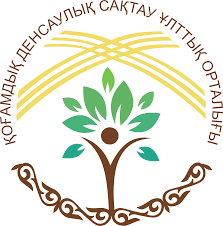 Отчет по мониторингу гигиены рук
За период с августа по октябрь 2022 года в   Костанайской обласной больницы проверено 500 случаев обработки рук.
Уровень соблюдения гигиены рук при фактическом наблюдении составило 66%, при этом:
 - Частота мытья рук с мылом не изменилась, а частота использования антисептика увеличилась.
 - Улучшение гигиены рук отмечали среди среднего и младшего персонала, а среди врачей – без изменений.
 - увеличилось потребление антисептика.
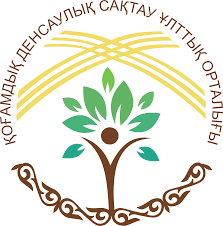 Результаты опроса / Результаты наблюдения
мыло
антисептик
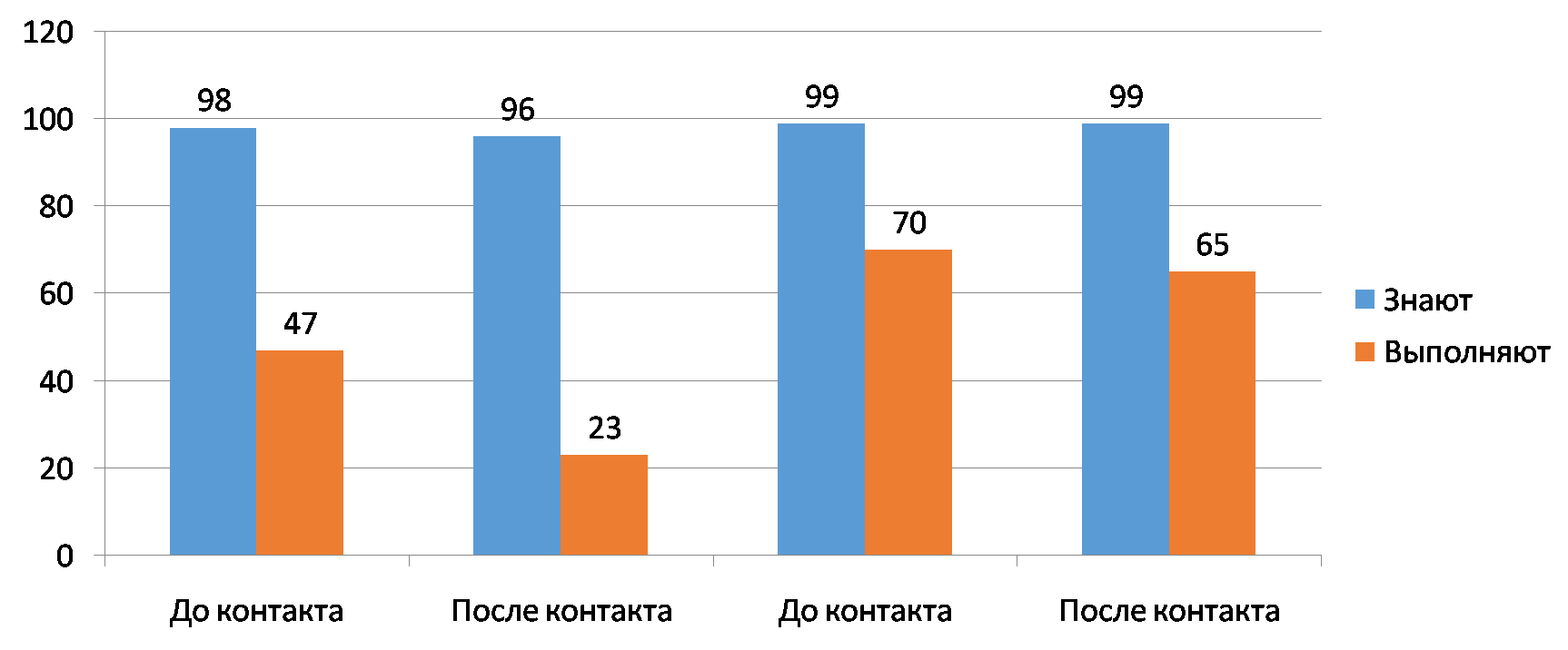 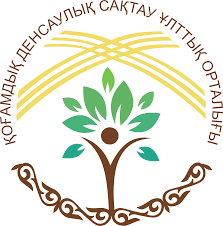 Обучение сотрудников по гигиене рук
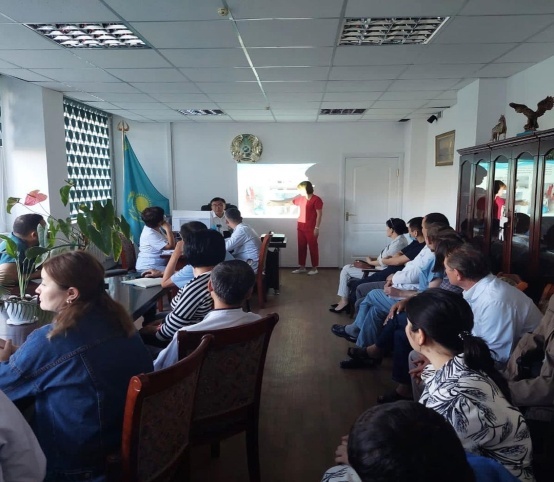 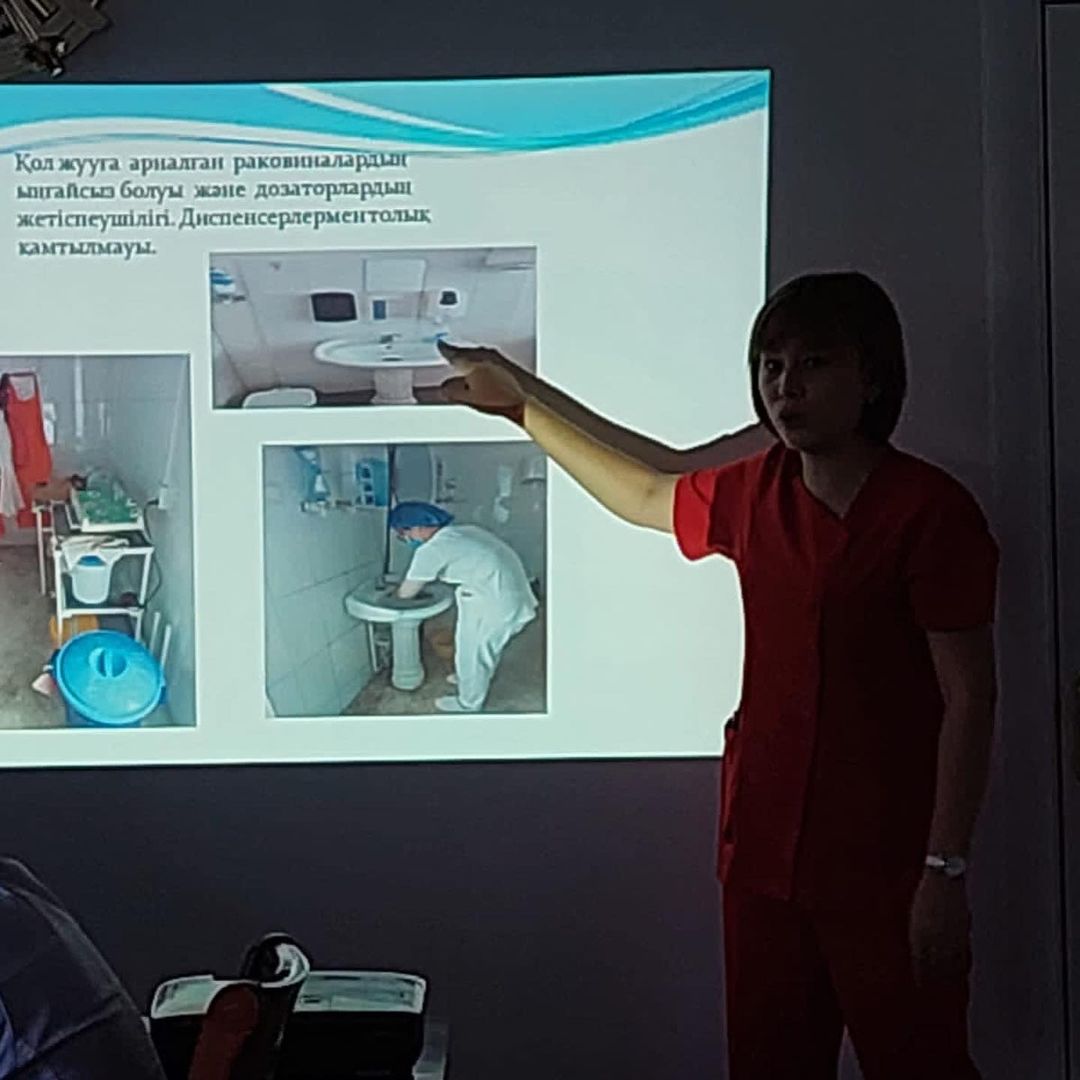 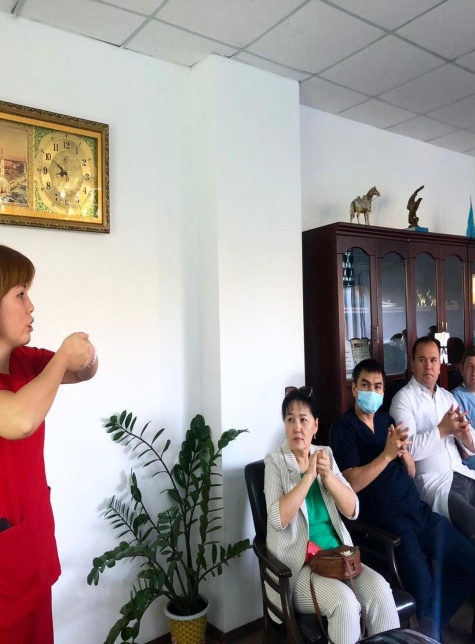 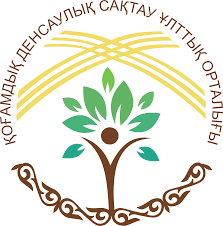 Препятствия во время внедрения
Слабое исполнение требований инфекционного контроля медицинским персоналом;
Законодательно не определено использование антисептиков с содержанием спирта не менее 70% (КГП КОБ 65%);
Не соблюдение врачами всех требований гигиены рук;
Малые размеры станции для гигиены рук в операционных.
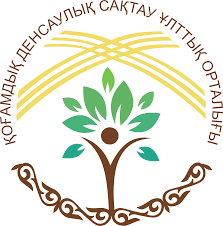 Пути совершенствования процедуры обработки рук
При проведении обучения с медицинским персоналом представить научное обоснование по показаниям и методам обработки рук.
Использовать методы ролевого обучения.
Обеспечить наличие адекватных (не менее 70% спирта) растворов для обработки рук.
Обеспечить доступность специальными станциями для гигиены рук и других необходимых материалов.
Следить за соблюдением должной рабочей нагрузки.
Поддерживать обратную связь с мед работниками в отношении обработки рук.
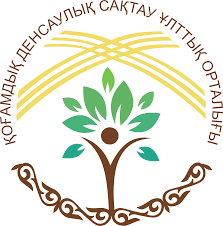 Внедрение оценки существующих программ готовности медицинской организации к черезвычайным ситуация, в частности к глобальным инфекциям (COVID-19)Второй этап
Сроки проведения: 17 ноября  – 2 декабря  

     Группа №1 
 
Куратор (ментор): Текебаев Канат Омирбаевич, к.м.н., врач эпидемиолог высшей категории

Участники:
  
Таспауова Л.Н., ГКП на ПХВ «Кентауская центральная больница» Управление ОЗ Туркестанская область 

Нұрмұхамед Т.Қ., КГП «Костанайская областная больница» УЗАКО
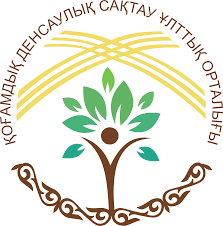 Актуальность
Глобальная пандемия Covid-19 показала несостоятельность многих медицинских учреждений в мире к оказанию медицинской помощи в период чрезвычайных ситуаций.  На сегодняшний день заболеваемость Covid-19 имеет периодически волнообразный подъем. Согласно еженедельному информационному бюллетеню Всемирной организации здравоохранения (ВОЗ), в мире на неделю с 21 по 27 ноября 2022 г. были зарегистрированы 2 678 706 случаев заражения и 8 442 летальных исхода. Число случаев инфицирования выросло по сравнению с предыдущими семью днями на 2%, а количество летальных исходов снизилось на 5%. Рост заболеваемости по сравнению с предшествующими семью днями (с 14 по 20 ноября) отмечен в Америке и Западно-Тихоокеанском регионе. Япония сообщила о самом большом числе инфицированных за неделю - 698 772. Далее следуют Республика Корея, США, Франция и Италия. По состоянию на 30 ноября в ВОЗ поступили сообщения о 639 132 486 заразившихся коронавирусом с начала пандемии и о 6 614 082 умерших. В РК зарегистрировано 1397842 подтвержденных случаев COVID-19.
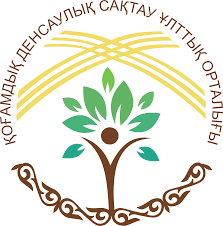 Цель
Повысить уровень готовности медицинской организации к чрезвычайным ситуациям, в частности к глобальным инфекциям (COVID-19)
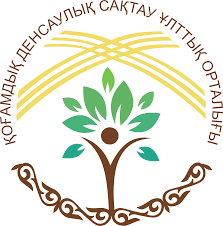 Задачи
Оценить готовность медицинских организаций к чрезвычайным ситуациям, в частности к глобальным инфекциям (Covid-19).
На основе проведенной оценки разработать план мероприятий об усилении санитарно-противоэпидемических и санитарно-профилактических мероприятий по предупреждению распространения короновирусной инфекции.
Согласовать разработанный план мероприятий с КИК и утвердить приказом руководителя медицинской организации.
Внедрить в практику план мероприятий.
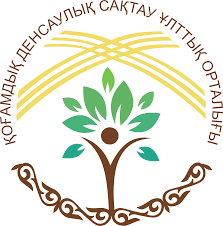 Оценка готовности КГП «Костанайская областная больница» к чрезвычайным ситуациям, в частности к глобальным инфекциям (Covid-19).
Нами был проведен литературный поиск инструментов оценки готовности медицинской организации к глобальным инфекциям. В результате поиска был выбран инструмент ВОЗ «Контрольный вопросник для оценки готовности больниц к вспышке Covid-19». Для оценки создана мультимодальная команда, состоящая из сотрудников по кадровым ресурсам, лиц, отвечающих за обеспечения, специалиста по чрезвычайным ситуациям, руководителей структурных подразделений, технический персонал.
В ходе оценки готовности выявлено:
Система руководства в кризисной ситуации больницы готова на 100%;
Резервные возможности больницы готовы на 100%;
Профилактика инфекций и инфекционный контроль больницы готова на 90%;
Клиническое введение больных готово на 100%;
Кадровые ресурсы больницы готово на 80%;
Непрерывность оказания основных медицинских услуг и лечения больных готово на 100%;
Эпидемиологический надзор больницы готово на 100%;
Предоставление информации больницы готово на 100%;
Логистика и управление запасами, включая лекарственные препараты, больницы готово на 100%;
Лабораторные службы больницы готово на 100%;
Важнейшие вспомогательные службы готовы на 100%.
Заключение: В целом больница готова к чрезвычайным ситуациям, в частности к глобальным инфекциям (Covid-19). Однако необходимо решить вопросы, требующих усиления профилактики инфекций и инфекционного контроля, в плане соблюдение стандартных мер предосторожности сотрудниками и обеспечения кадровыми ресурсами (врачи узких специальностей, СМР).
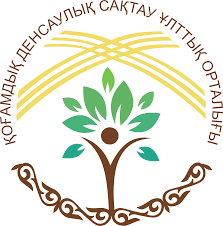 Оценка готовности КГП «Кентауская центральная городская больница» к чрезвычайным ситуациям, в частности к глобальным инфекциям (Covid-19).
В результате поиска был выбран инструмент ВОЗ «Контрольный вопросник для оценки готовности больниц к вспышке Covid-19».
В ходе оценки готовности выявлено:
Система руководства в кризисной ситуации больницы готова на 100%;
Резервные возможности больницы готовы на 90%;
Профилактика инфекции и инфекционный контроль больницы готова на 100%;
Клиническое введение больных готово на 100%;
Кадровые ресурсы больницы готово на 100%;
Непрерывность оказания основных медицинских услуг и лечения больных готово на 100%;
Эпидемиологический надзор больницы готово на 100%;
Предоставление информации больницы готово на 100%;
Логистика и управление запасами, включая лекарственные препараты, больницы готово на 100%;
 Лабораторные службы больницы готово на 100%.
Важнейшие вспомогательные службы готовы на 100%. 
Заключение: В целом больница готова к чрезвычайным ситуациям, в частности к глобальным инфекциям (Covid-19). За исключением усиления профилактики инфекций и инфекционного контроля в части полного обеспечения резервных возможности больницы.
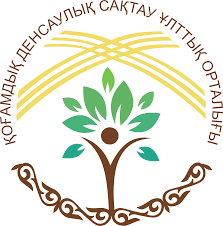 Протокол заседания КИК
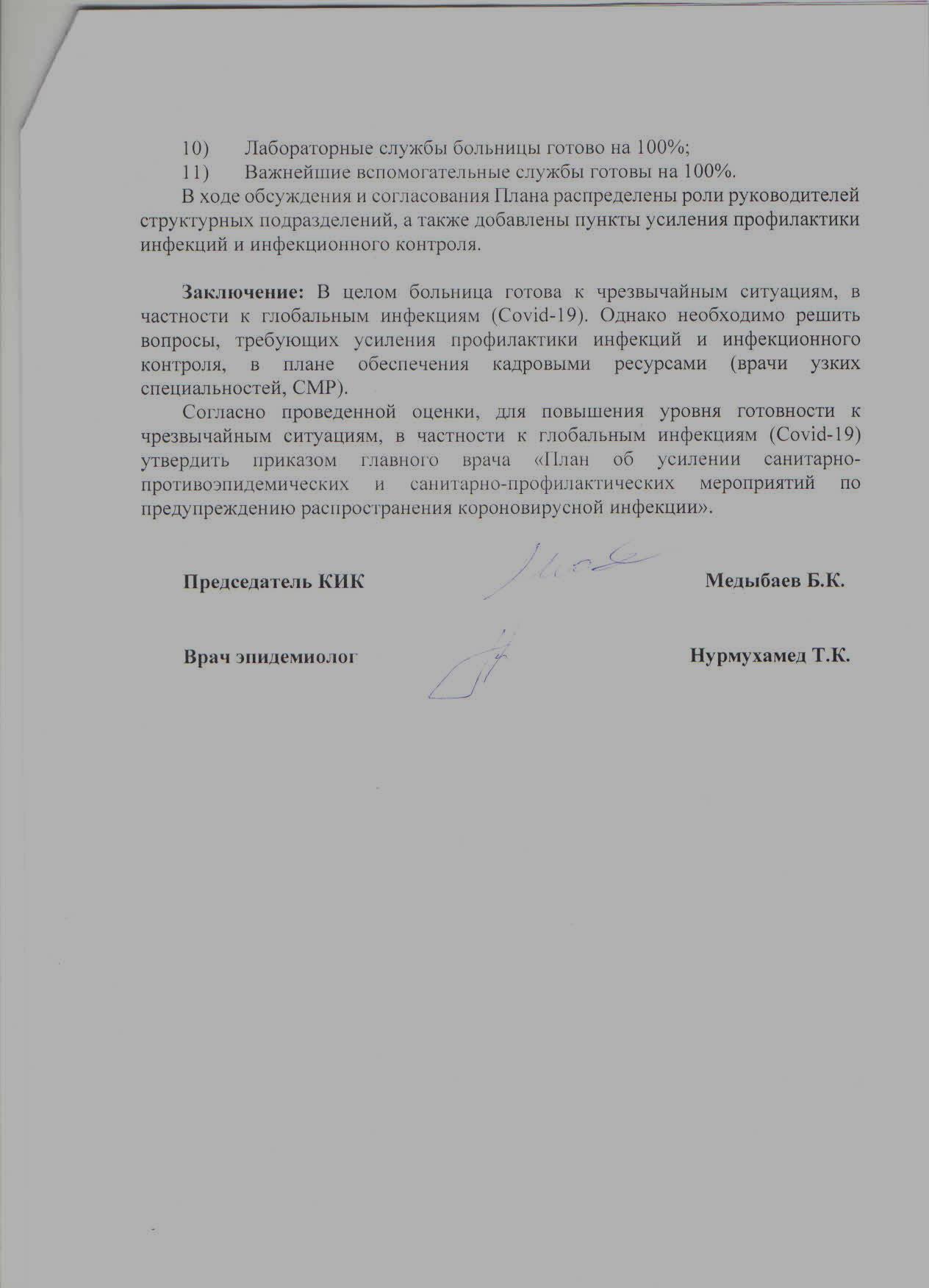 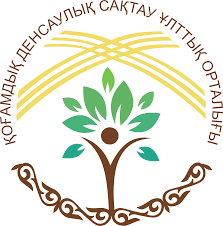 Протокол заседания КИК
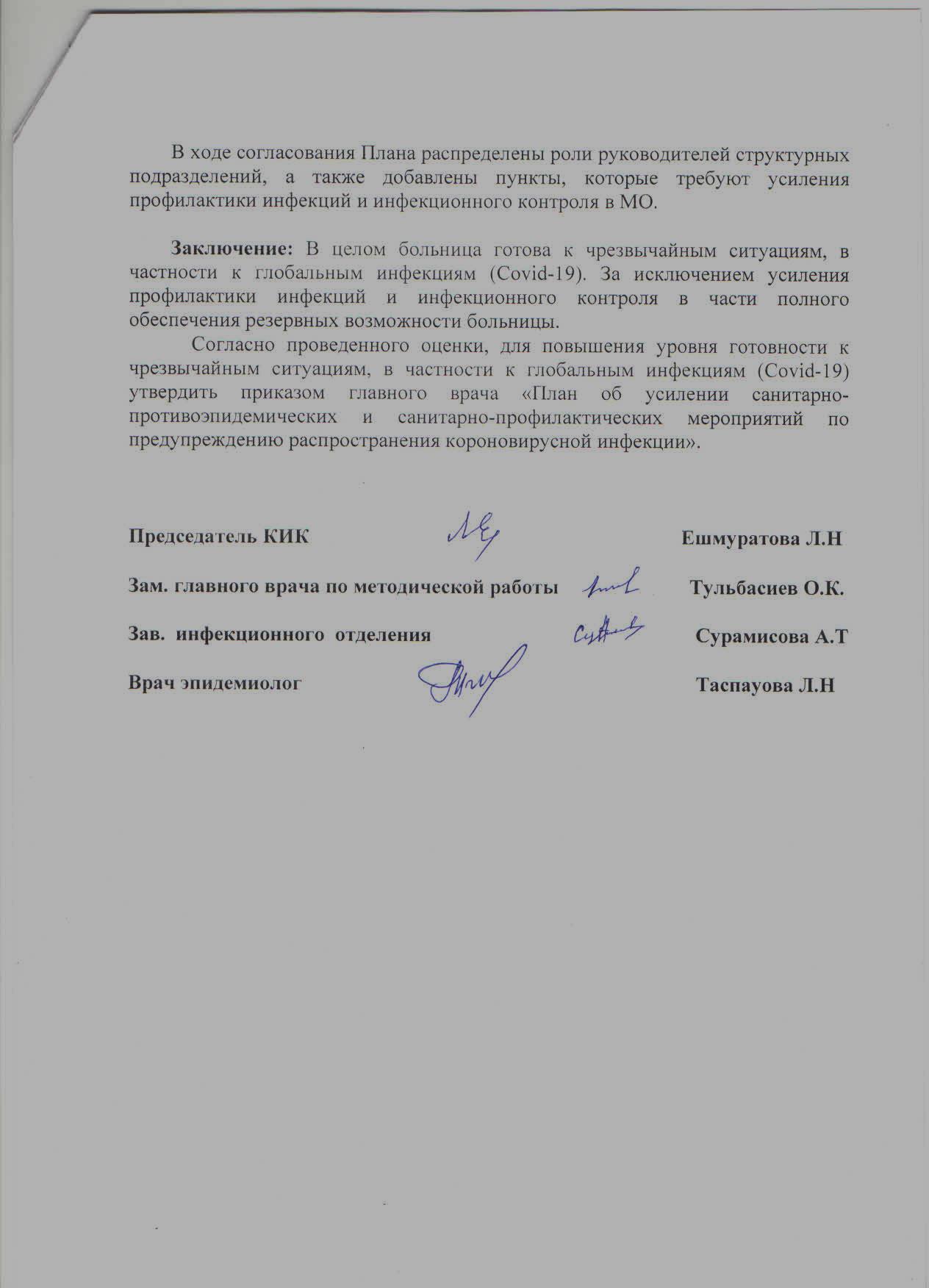 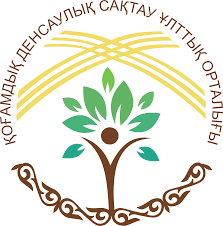 Внедрение программы готовности к чрезвычайным ситуациям, в частности к глобальным инфекциям
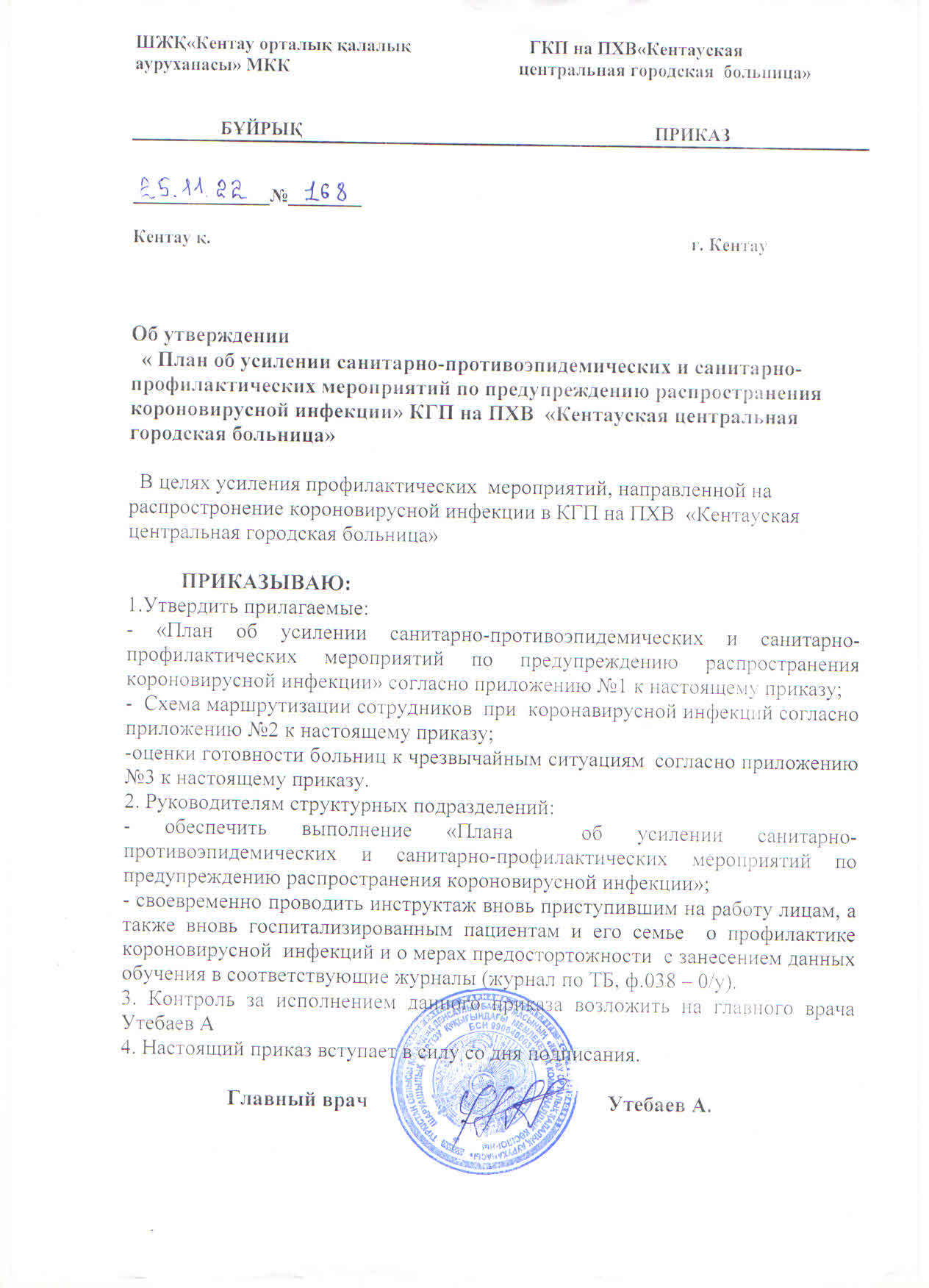 План об усилении санитарно-противоэпидемических и санитарно-профилактических мероприятий по предупреждению распространения короновирусной инфекции
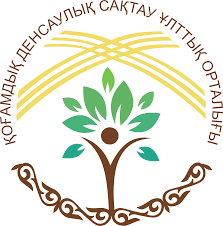 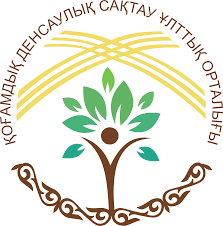 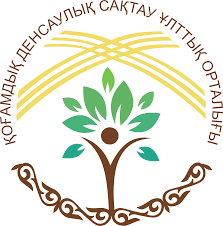 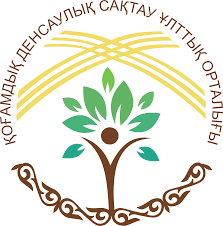 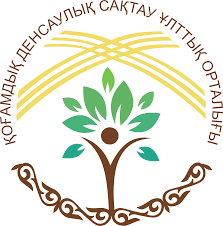 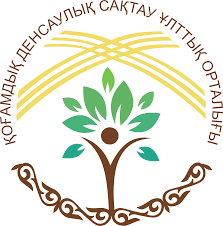 Внедрение плана
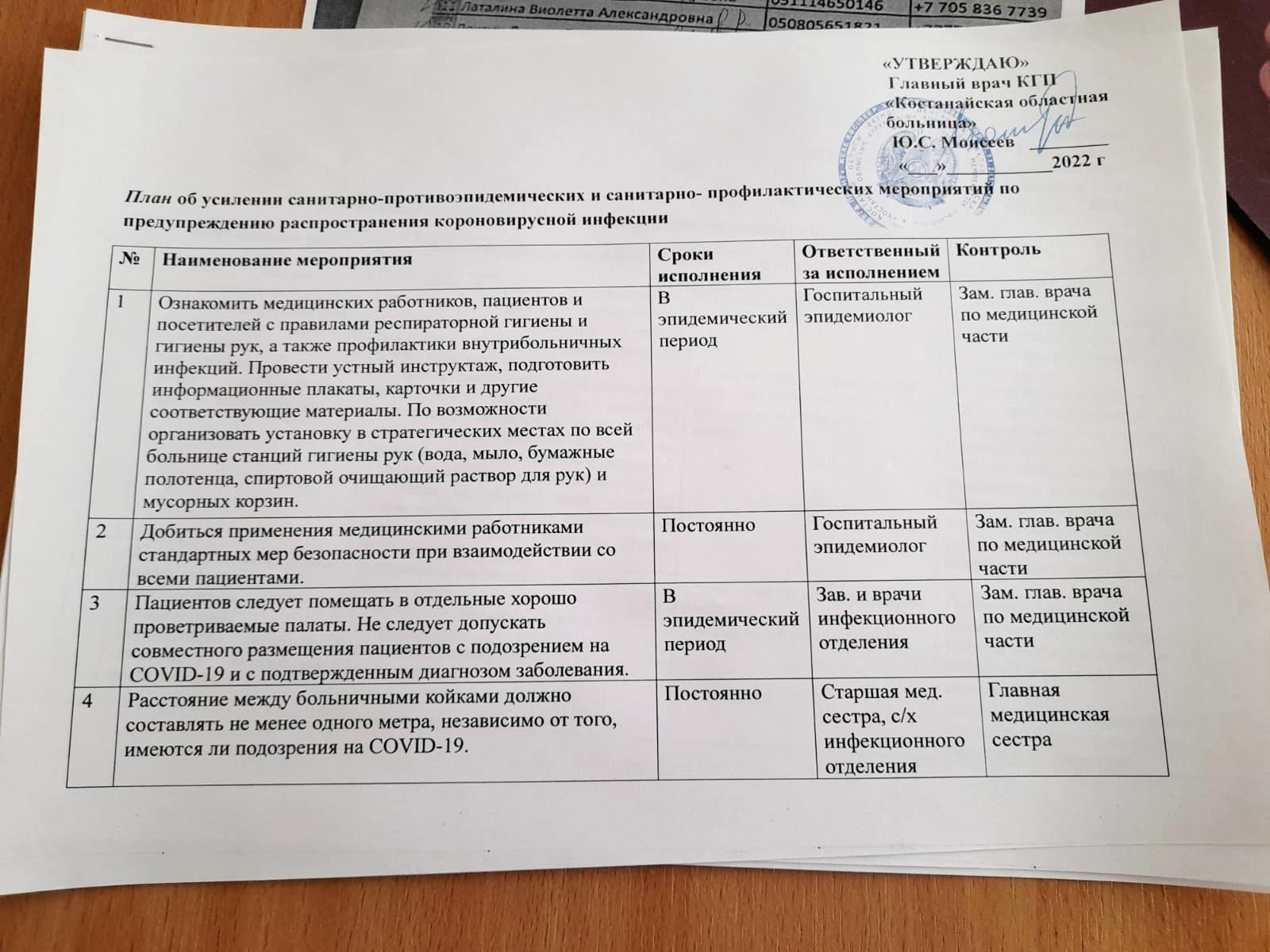 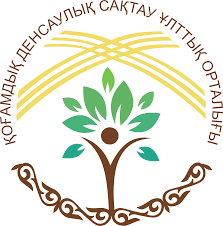 Внедрение плана
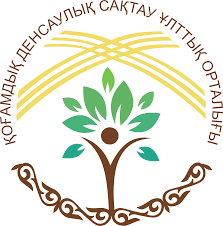 Маршрутизация сотрудников и пациентов
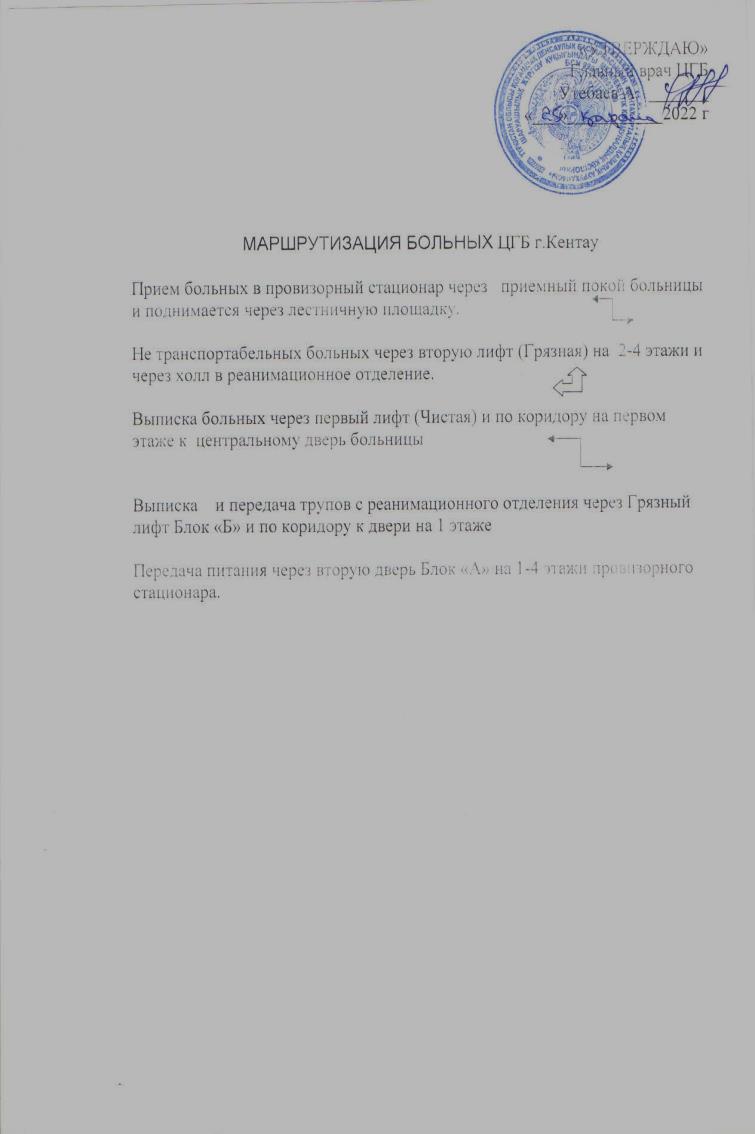 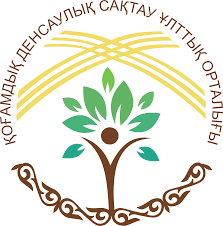 Польза от проведенной работы
1 . Повышение профессионализма в области ПИИК обучающихся;
2 . Внедрение проделанных работ в больницах;
3‎. Определение конкретных пробелов в области ПИИК в стационарах; 
4‎ . Обучились разрабатывать собственный продукт в области ПИИК (план, разработка руководств); 
‎5 . Приобрели навык эффективного использования в условиях ограниченных ресурсов.
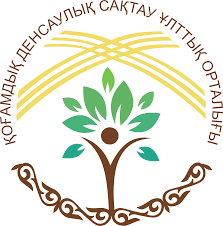 Рекомендации
1. Проводить обучение  всех сотрудников на готовность к  черезвычайным ситуациям  COVID-19 в онлайн формате. 
    2. Информирование обучающихся по оценкам.
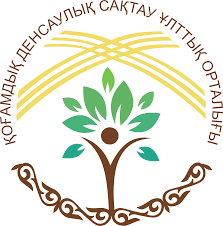 Основные трудности
1. Отсутсвие эпидемиологической     насторожности всех сотрудников. 
2. Недостаток знаний в области ПИИК. 
3. Сложности в осуществлении в области коммуникации.
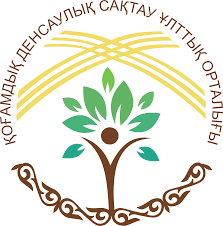 Использованная литература
https://hls.kz/ - Национальный центр общественного здравоохранения Министерства Здравоохранения Республики Казахстан
https://apps.who.int/iris/bitstream/handle/10665/333973/WHO-EURO-2020-1012-40758-54955-rus.pdf  - контрольный вопросник для оценки готовности больниц к вспышке COVID-19.
https://www.who.int/ru - Всемирная организация здравоохранения
https://adilet.zan.kz/rus - «Әділет» Информационно-правовая система нормативных правовых актов Республики Казахстан
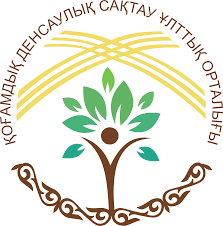 secretariat@hls.kz
Спасибо за внимание!
https://hls.kz/